Party    Identification
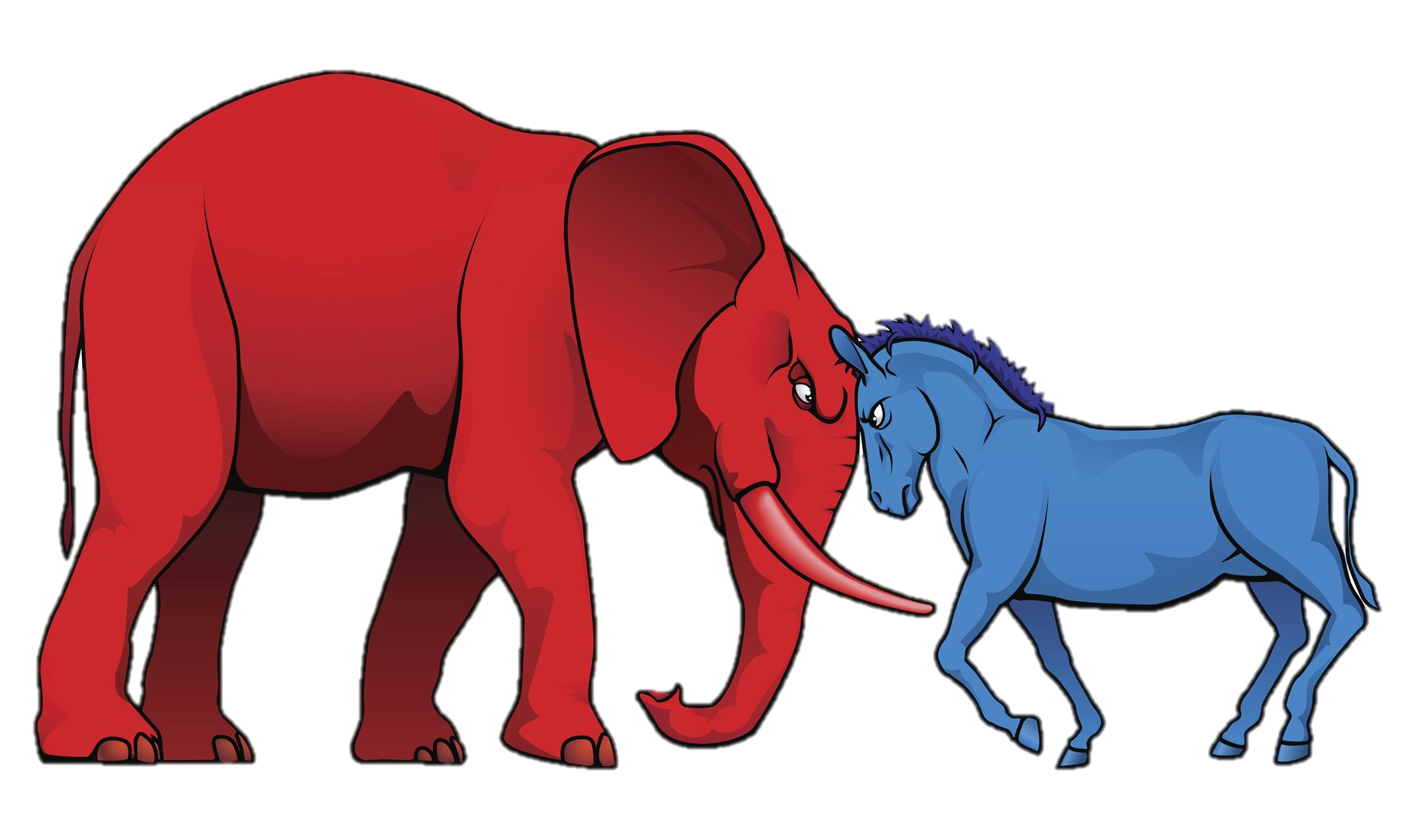 objectives
In what ways do people identify with political parties?
What factors influence party preference?
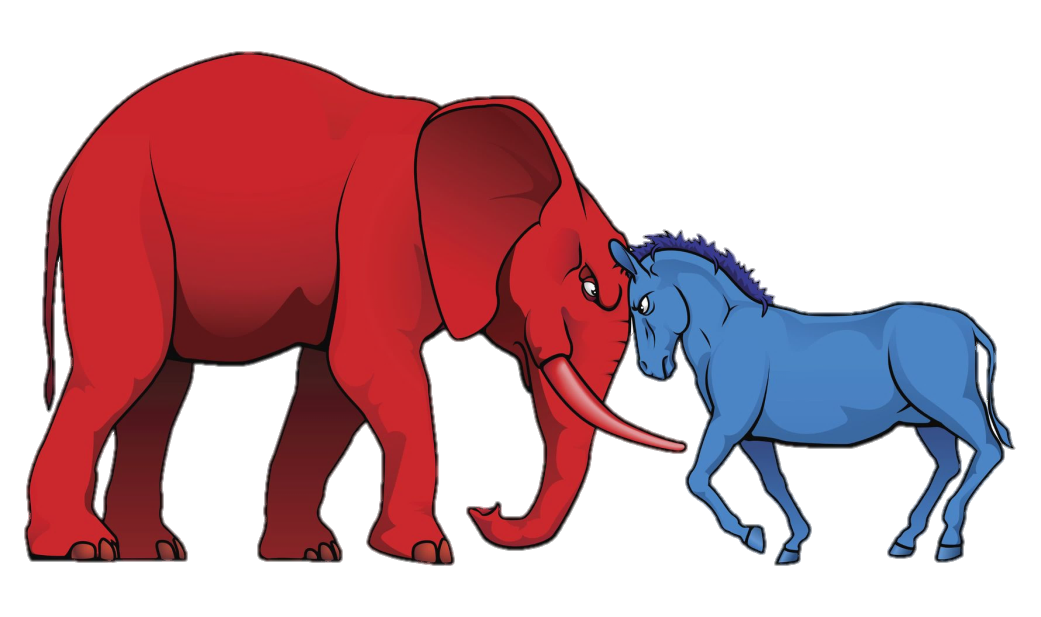 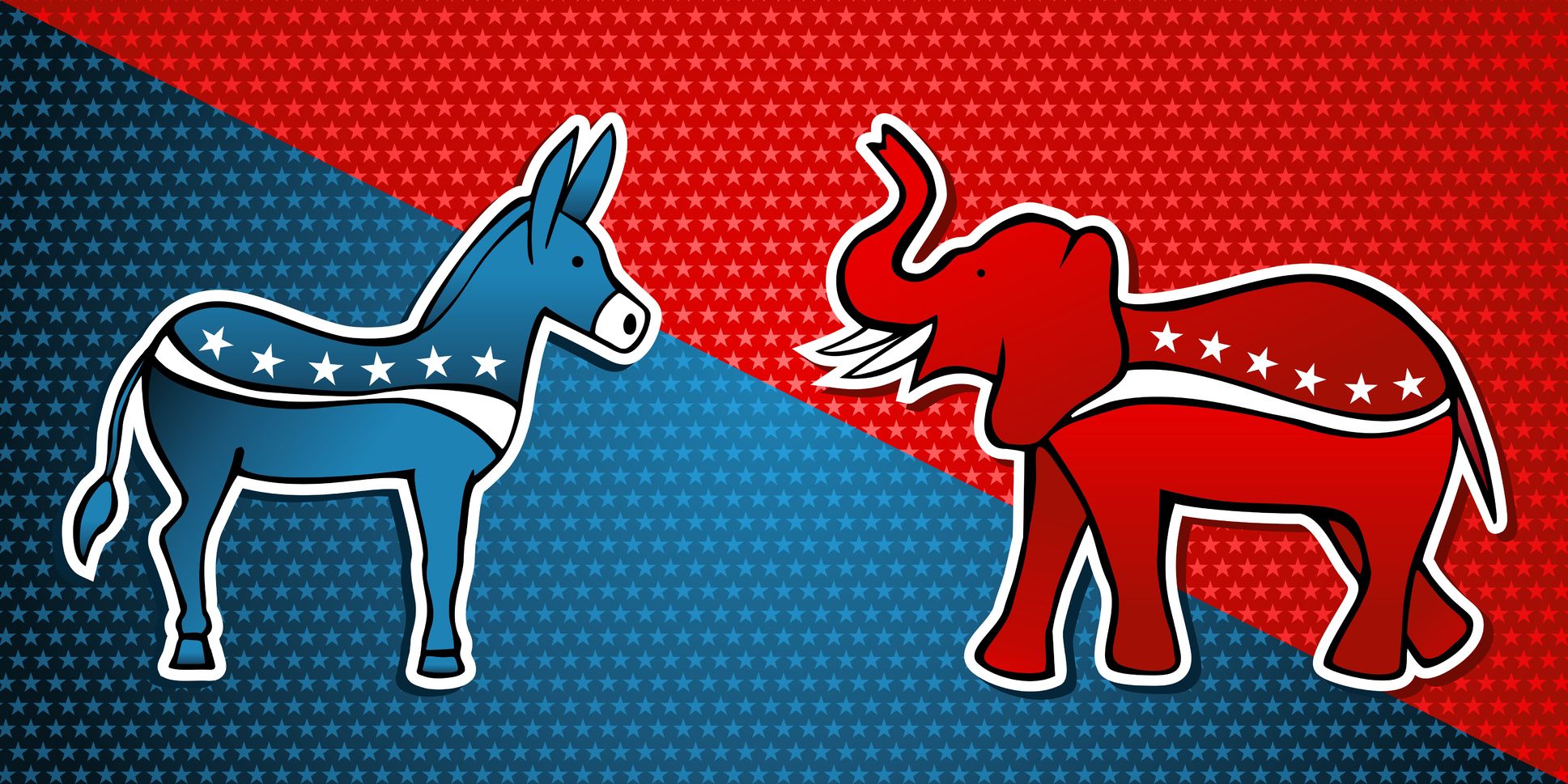 The  Simple Version
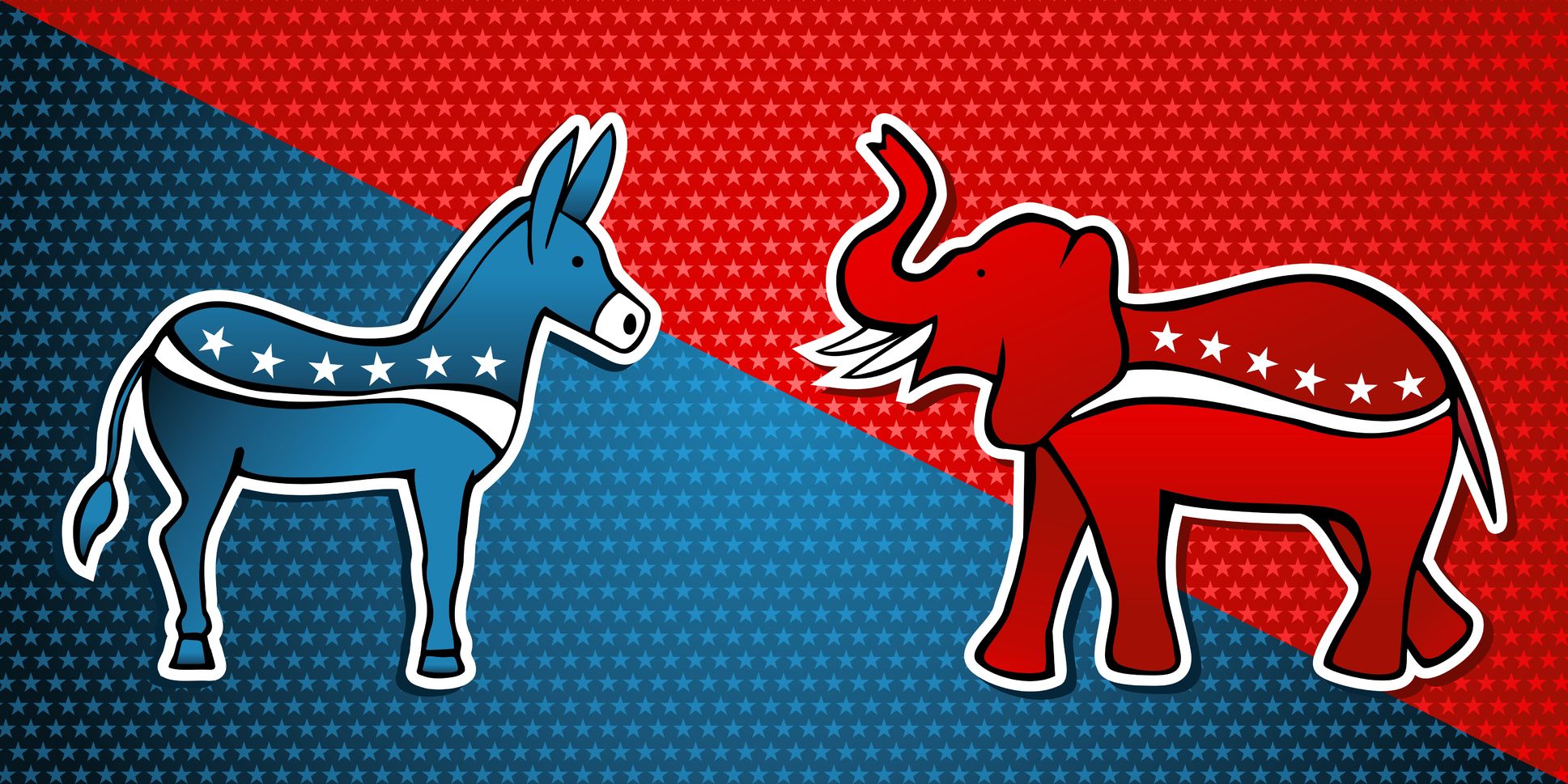 The  Simple Version
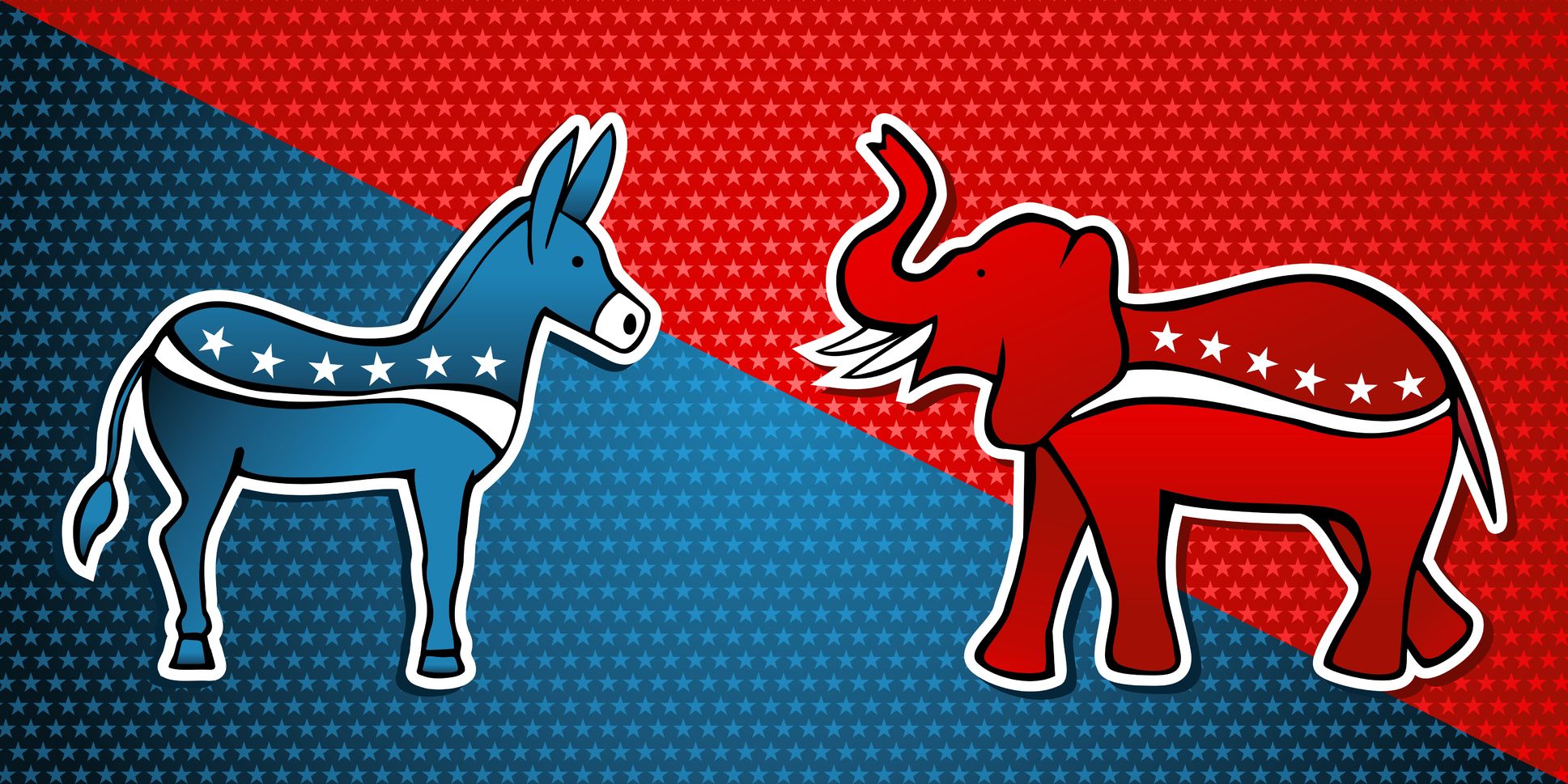 Nearly half of the electorate self-identifies as independent.
Expressions   of   Party   Preference
Voter Registration
Self-Identification
Tendency to Support Party
Candidates
Policies
Voting in Primary Elections
Open vs Closed
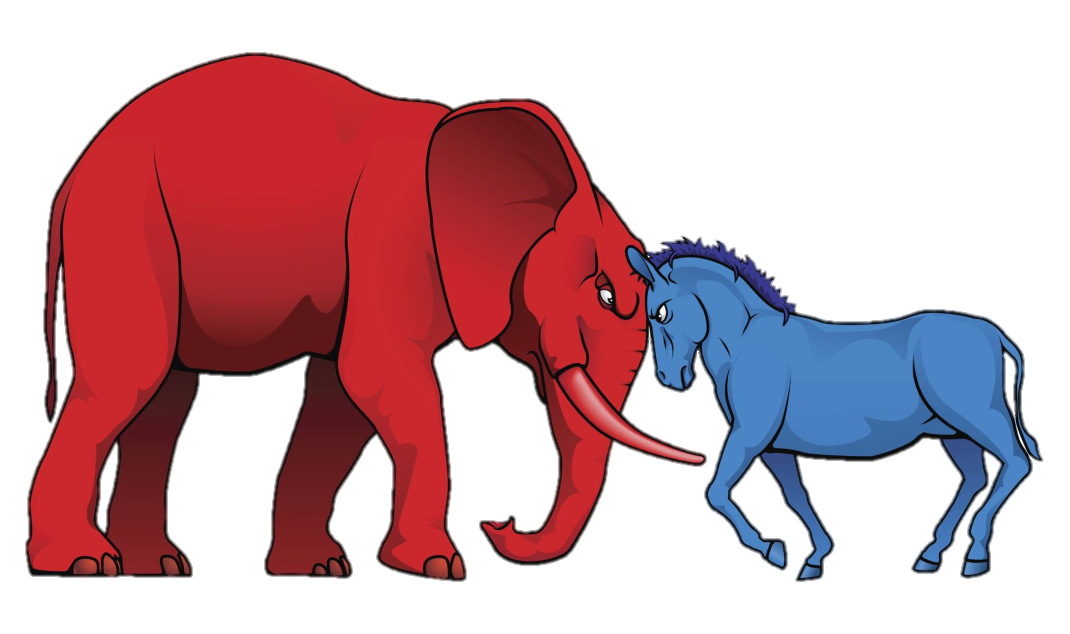 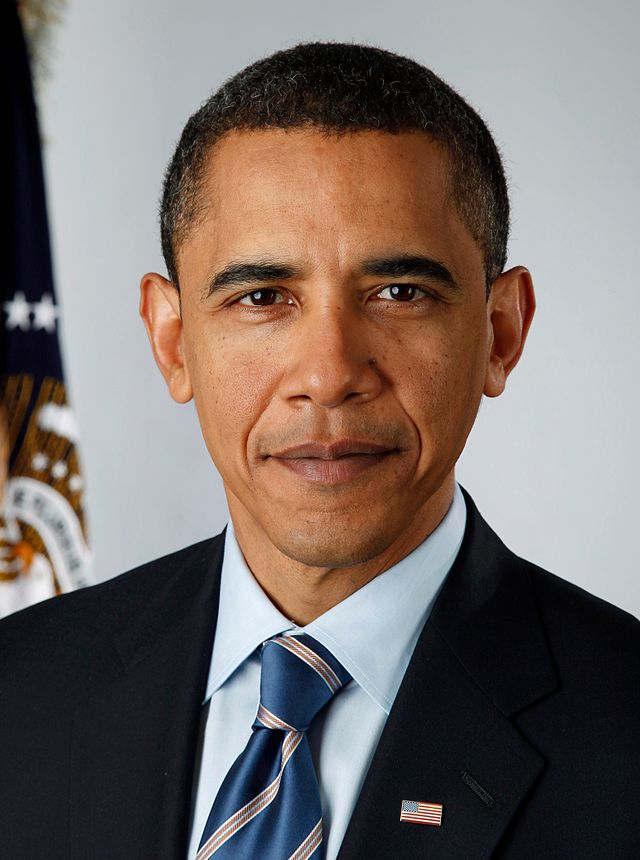 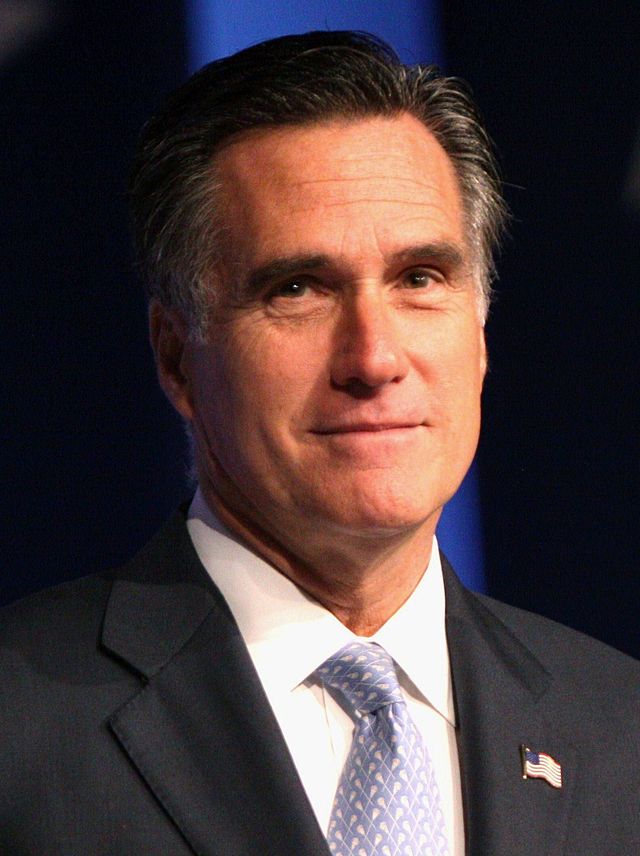 98.3%
Voted for one of the two major party candidates in the 2012 election.
Photo by Pete Souza
Photo by Gage Skidmore
LEANERS
Some Independents Lean  Left
Some Independents Lean  Right
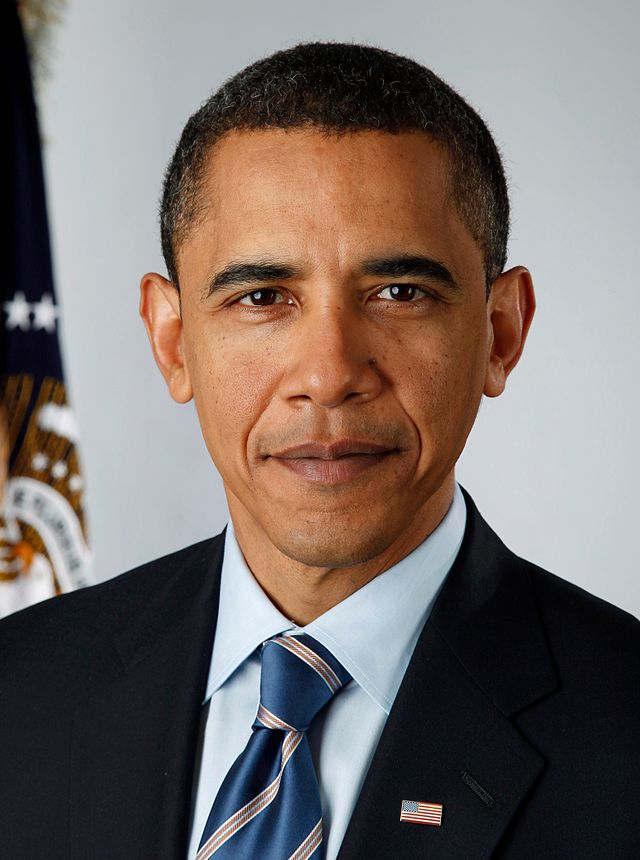 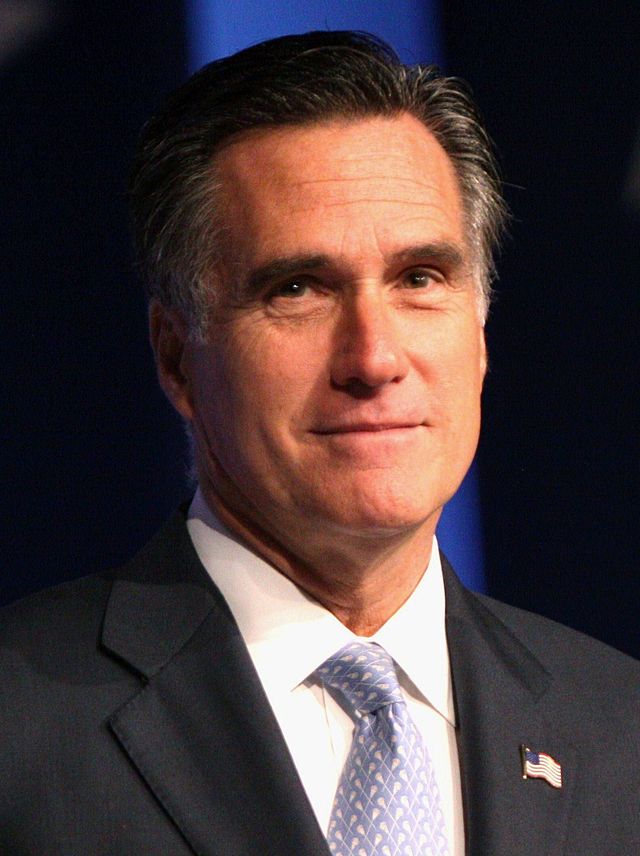 98.3%
Chose a party when it came crunch time.
Photo by Pete Souza
Photo by Gage Skidmore
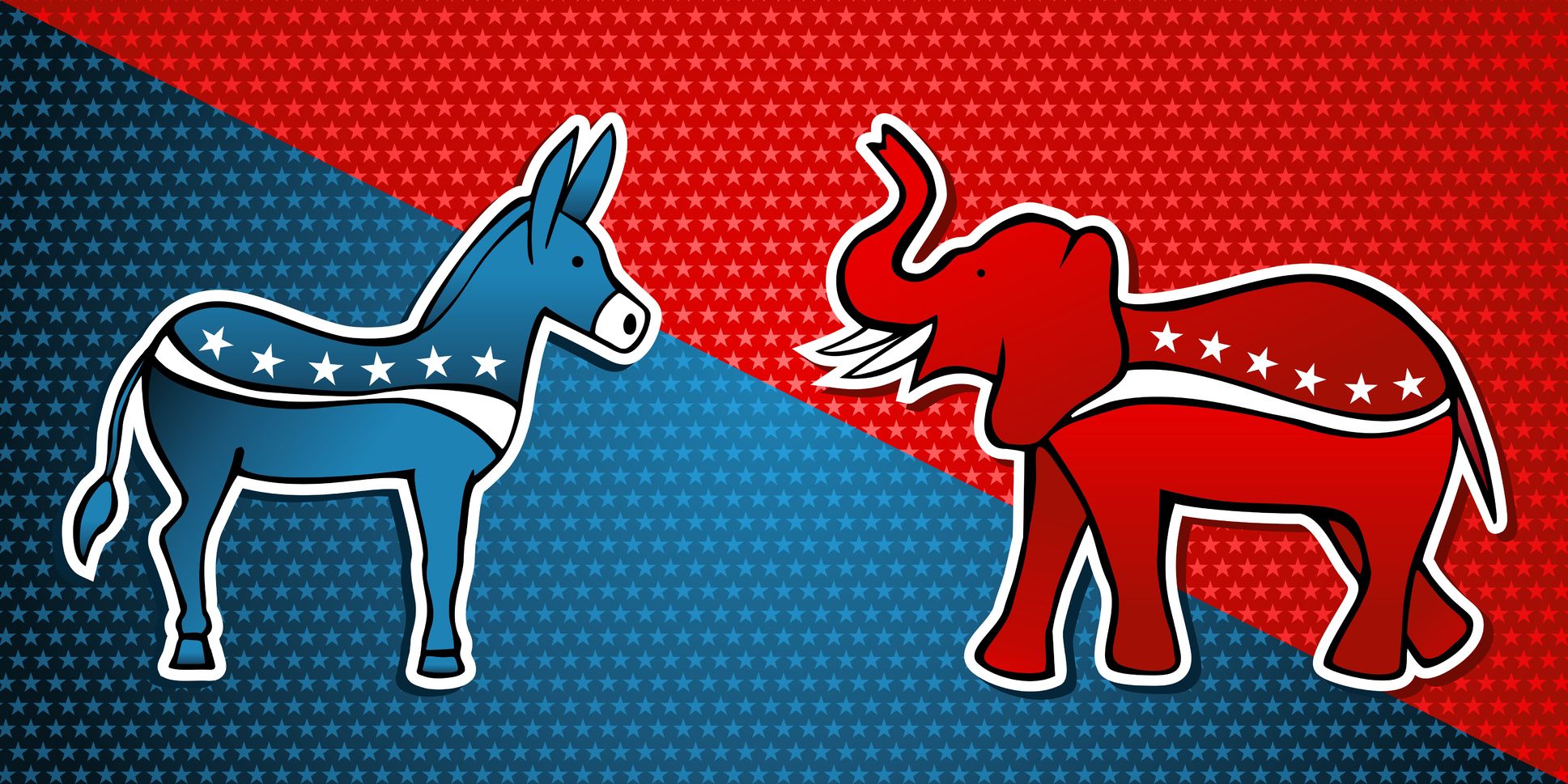 The   Complex Version
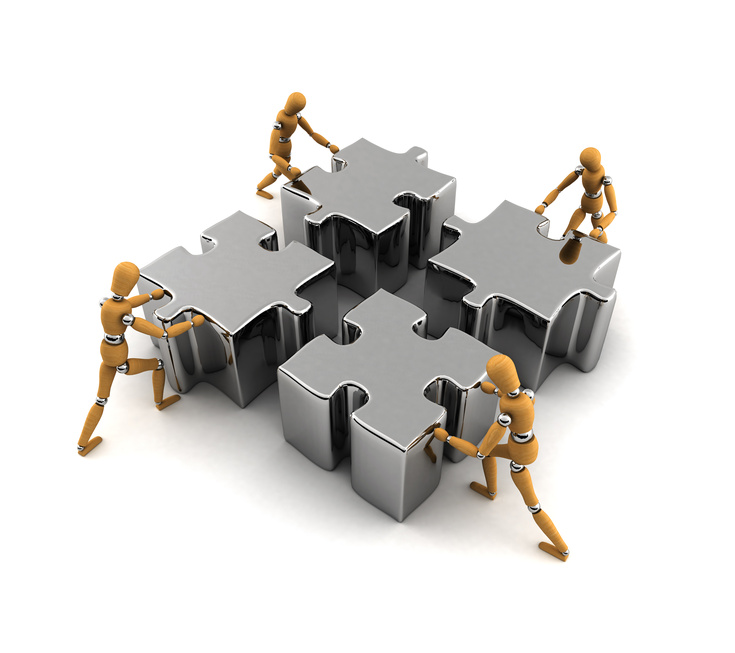 Realignment
As coalitions shift between parties, so do individuals.
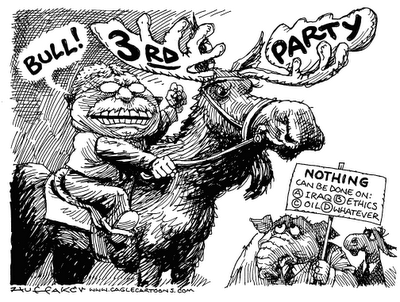 DeallignmentFRQ with graph
http://thedailyshow.cc.com/videos/mx5cx0/the-correspondents-explain---political-parties---the-two-party-system
2 Party System
Advantages/Disadvantages	- Multiparty System???	

Proportional Representation vs Winner Take All	
Polarization
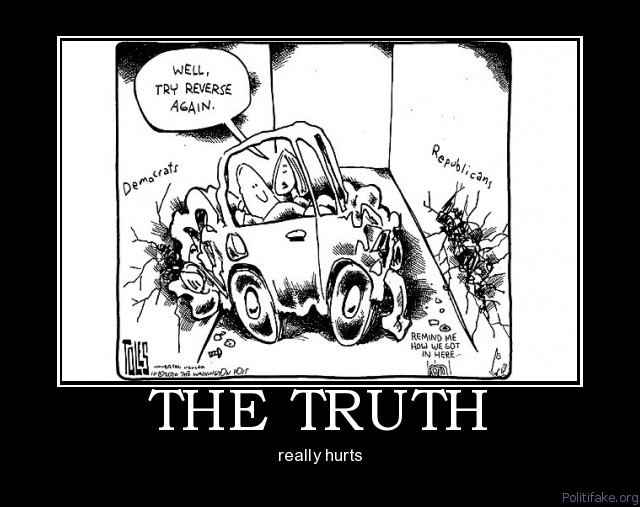 Why run for office?

Contributions?

Why do we not vote for them?
What about 3rd parties?	-www.presidentelect.org
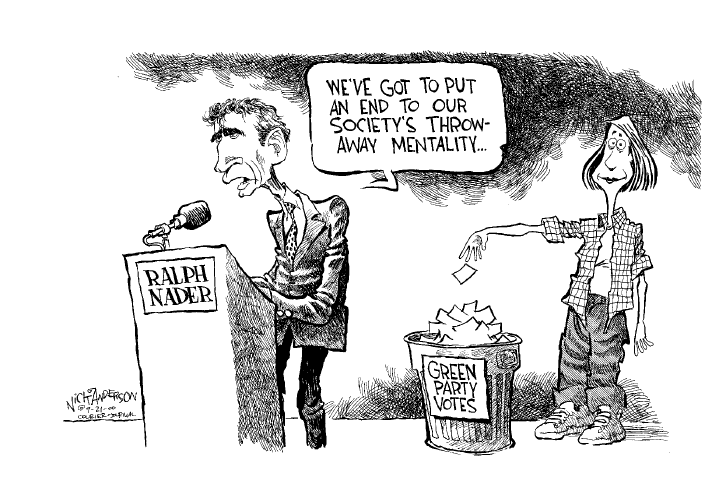